ORGANIZATIONAL STRUCTURE
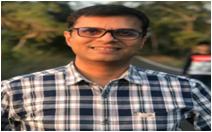 Mr. Atul Bhandari             CEO
Mr. Prashant Rajput   Plant Head
Maintenance Head
c.Sharma
Mrs. Manisha Tekale           HR
Mr. Sharad Jadhav Purchase Head
Mr. Anil Chavan          Quality Head
Production Head
Deepak Yadav
1.Vishwanath Panchal
2.Bhagwan Khetre        Quality Inspector
1)Gaurav Khandalkar
2)Govind Gupta 
3) Manoj Gawai        Shift Supervisors
Operators